PowerPoint presentation
Unit 307 Produce and present advanced starters using standardised recipes
Check quality of ingredients
Check the quality of ingredients
The main four quality checks for ingredients are: 

Visual
Aroma
Texture
Use by and best buy dates.
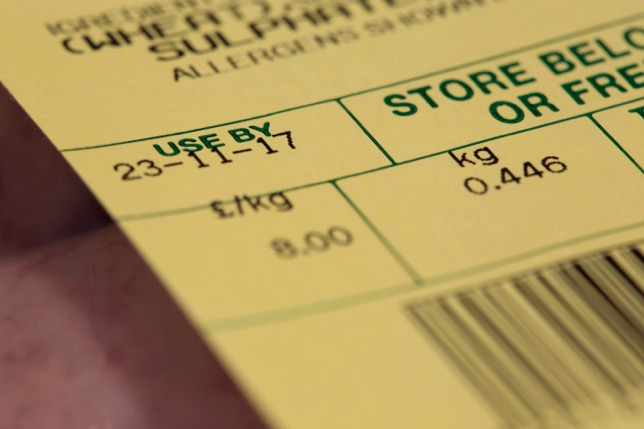 Four main quality checks
Visual 
checks made by looking over the ingredients, checking for imperfections and anomalies
size and packaging, broken or damaged 
wrong specification 
colour.

Aroma
actual smell of ingredients usually applies to fresh produce
ingredients tainted by other produce 
stored next to strong smelling items e.g. garlic, spices, etc.
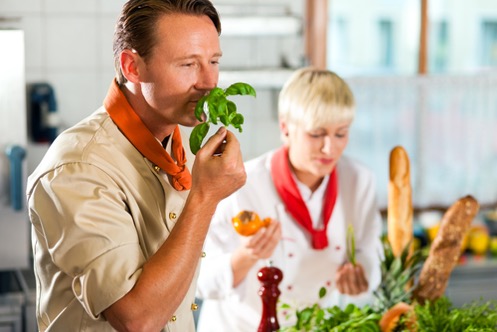 Quality checks continued
Texture:
Physically touching the ingredients
Is the size correct?
Checking for deuteriation and  decomposition 
Check temperatures

Use by and best buy dates:
Check for out of date items 
Log the dates for future use
Develop a FIFO first in first out system.
Ingredients
Determine correct quantity of ingredients
Adapt standardised recipe: Working through a standard recipe and making adjustments, e.g. healthier, vegetarian to vegan. 
Increasing yield amount: Taking a standard recipe and developing for more covers, e.g. 4 portions to 40 portions. 
Adjusting ingredients: Replacing ingredients e.g. seasonal. Adding or removing to ensure end result works.
Use weighing scales and measuring equipment: Fine tuning ingredients which have been changed, most recipes do not just multiply out.
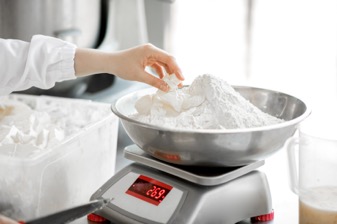 Any questions?